Тема: «Технология использования систем управления Базами данных. База данных Access»
Цель занятия:
Сформировать представление о понятиях: 
	база данных (БД),
	система управления базами данных, 
раскрыть и показать их назначение,
Создать базу данных (редактировать)
База данных (БД) – это совокупность организованных и взаимосвязанных данных о конкретных объектах реального мира в какой - либо предметной области
Виды моделей данных
Иерархическая модель
Сетевая модель 
Реляционная модель
Иерархическая модель данных
Сетевая модель данных
Схема сети:
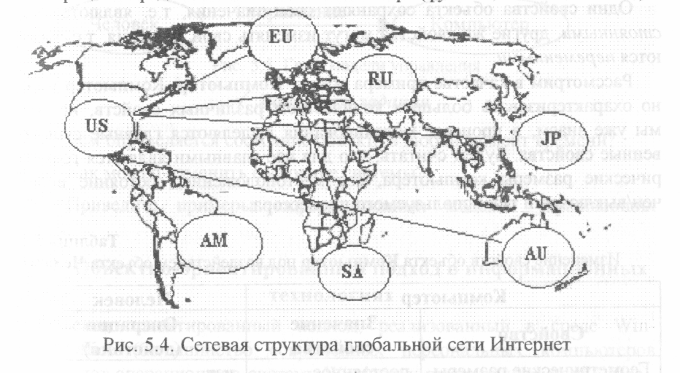 Используется во всемирной паутине (Интернет)
Реляционная модель данных
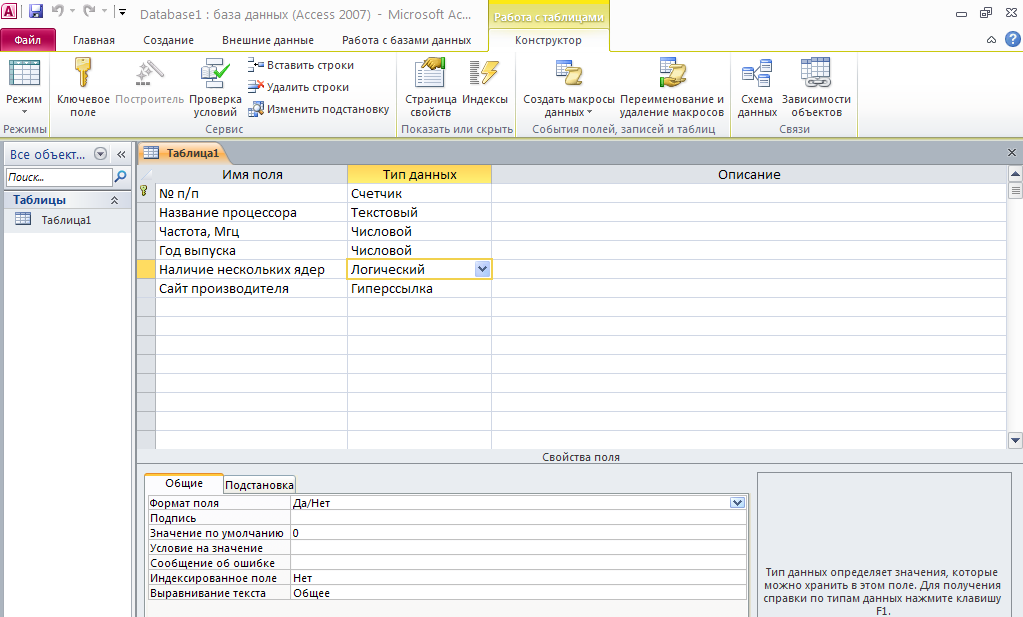 Реляционная модель данных
Реляционные базы данных представляют собой базы данных, которые используются для хранения и предоставления доступа к взаимосвязанным элементам информации. Реляционные базы данных основаны на реляционной модели — интуитивно понятном, наглядном табличном способе представления данных. Каждая строка, содержащая в таблице такой базы данных, представляет собой запись с уникальным идентификатором, который называют ключом. Столбцы таблицы имеют атрибуты данных, а каждая запись обычно содержит значение для каждого атрибута, что дает возможность легко устанавливать взаимосвязь между элементами данных.
Реляционная модель данных
Первичный ключ – это поле или набор полей, содержимое которых однозначно определяет запись в таблице и отличает её от других.
Связь между таблицами обычно образуется при добавлении в первую таблицу поля, содержащего значение первичного ключа второй таблицы.
Системы управления базами данных (СУБД)
Наиболее распространенными программами для разработки БД являются MS Access, Open Office Calc. 
Это функционально полные реляционные СУБД, один из самых мощных, гибких и простых в использовании. Они работают как с одной таблицей, так и с несколькими связанными. В них можно создавать большинство приложений, не обращаясь к средствам программирования.
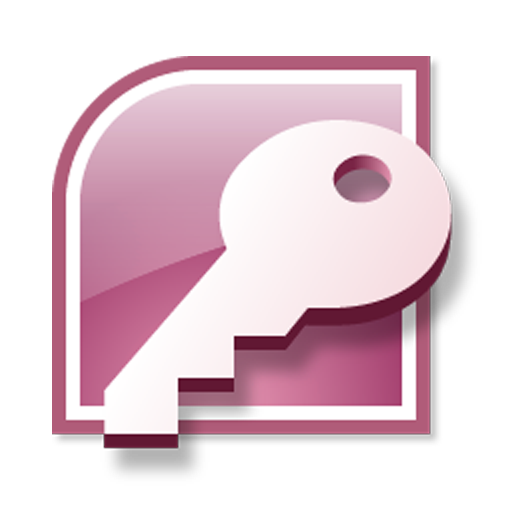 Типы данных
Базы данных Access (Microsoft Office)
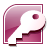 Пуск – Программы – Microsoft Office – Microsoft Access 2007
открыть базу с диска
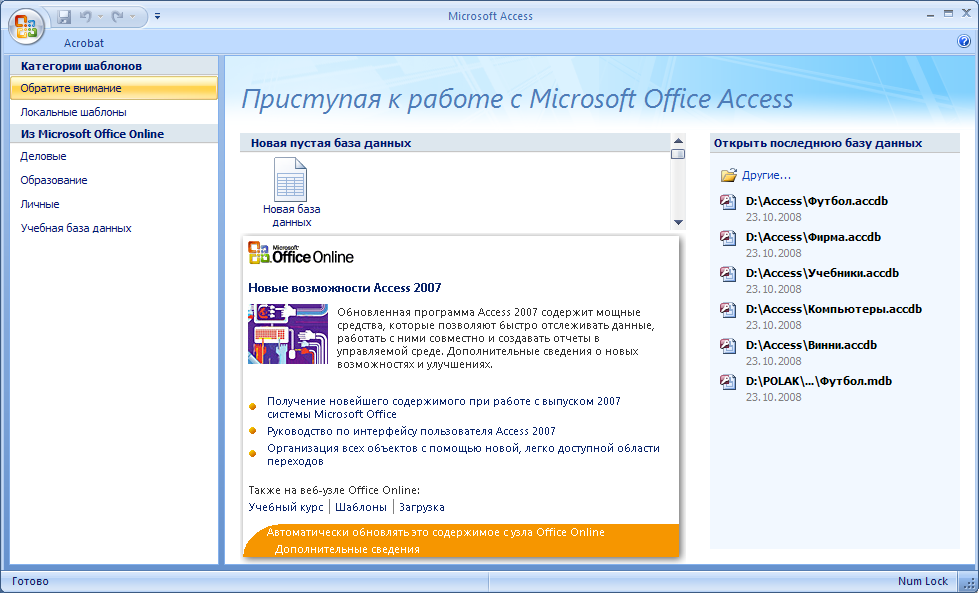 создание новой базы данных
шаблоны
последние документы
Создание таблиц (ввод данных)
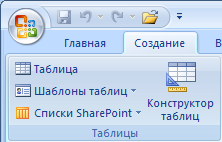 2xЛКМ
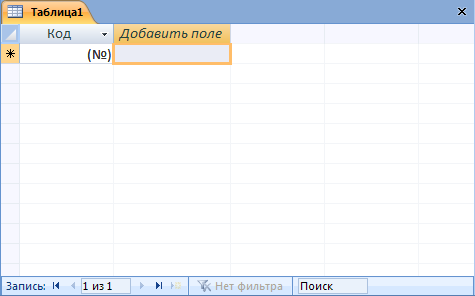 ввод значения
поле-счетчик
В режиме конструктора можно создавать таблицы с нуля, а также устанавливать и изменять любые свойства каждого из полей. Кроме того, в режиме конструктора можно открывать существующие таблицы для добавления, удаления и редактирования полей.
Конструктор таблиц
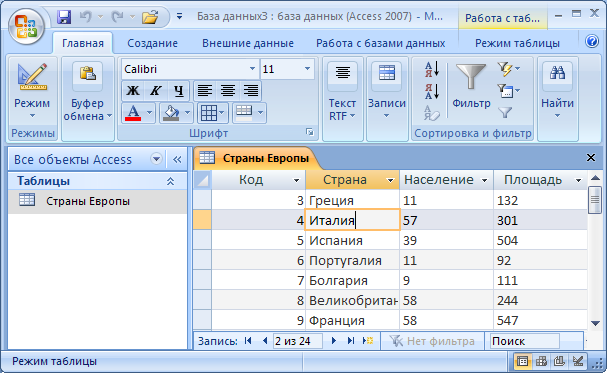 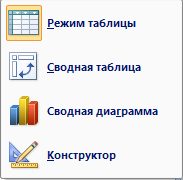 Конструктор таблиц
тип поля (выбор из списка)
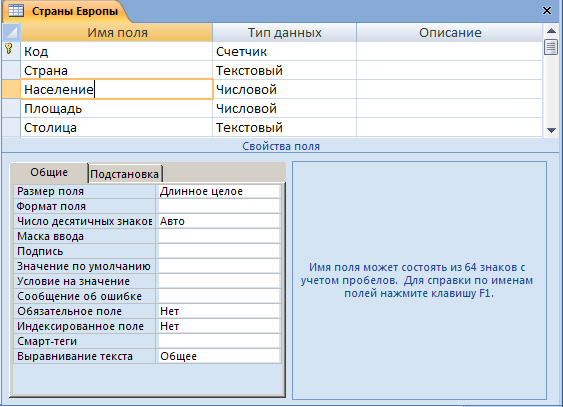 ПКМ
ключ
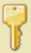 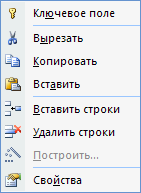 текущее поле
свойства текущего поля
Задача для самостоятельного решения
Дана следующая реляционная база данных «Наша группа». 
Посмотрите пожалуйста на таблицу и создайте по ее подобию таблицу «Наш класс»
«Наш класс»